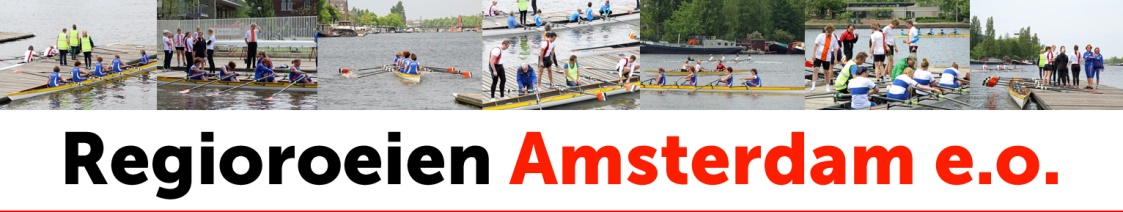 Voor (beginnende) roeiers met wedstrijd aspiraties

serie van 5 wedstrijden 

georganiseerd door alle 5  Amsterdamse (burger)roeiverenigingen
over het hele jaar verspreid (april, mei, juni, juli en oktober)
4x op de Amstel en de laatste wedstrijd op de Bosbaan 

in alle type C boten (C2x+, C4x+)
en glad materiaal (4x+) bij voldoende competitie
dames, heren en mix
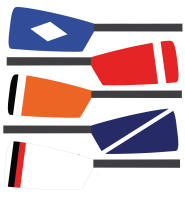 1
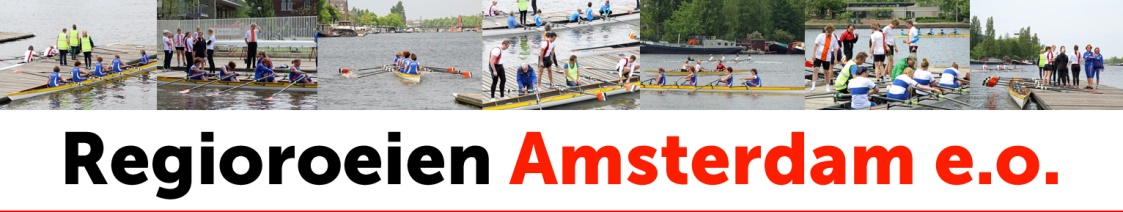 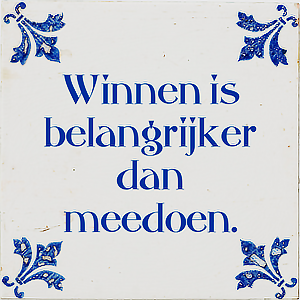 Winnaar worden

je krijgt punten door al mee te doen
extra punten als wint, tweede of derde wordt
bij iedere wedstrijd is er taart voor de dag winnaars
je kunt een wedstrijd overslaan 
het team met de hoogste punten van alle 5 wedstrijden is de overal winnaar
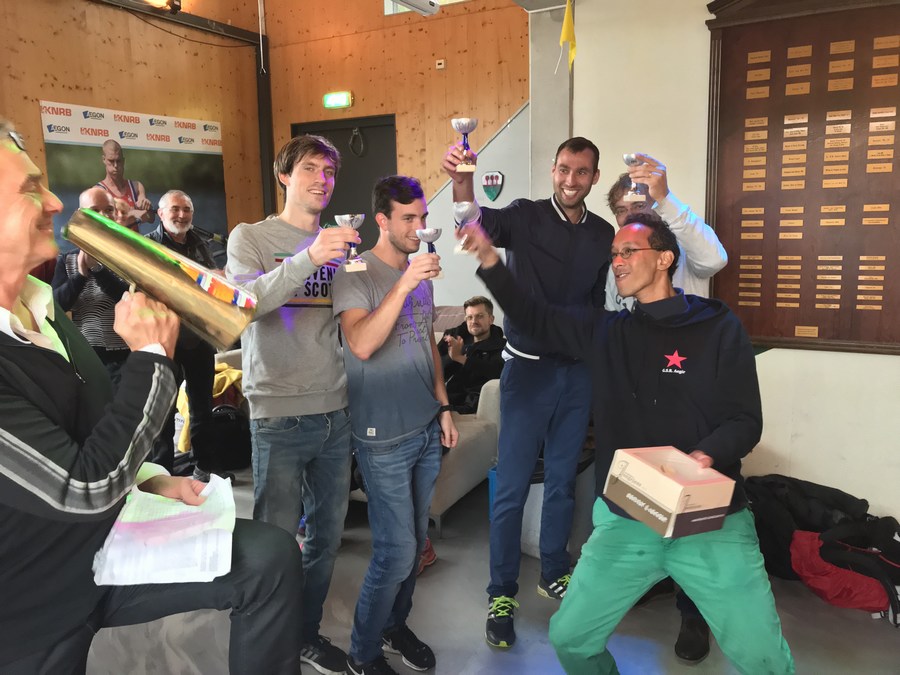 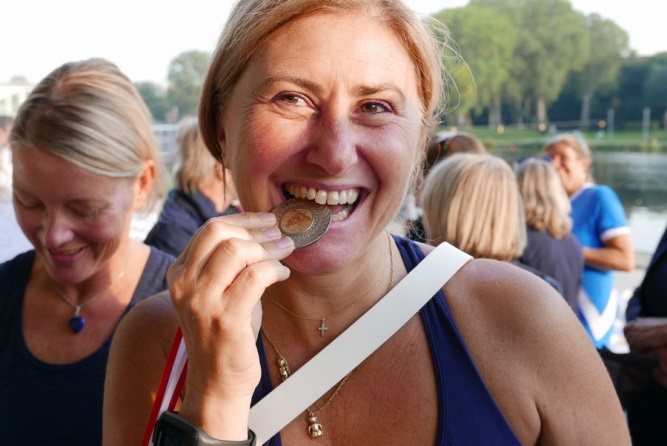 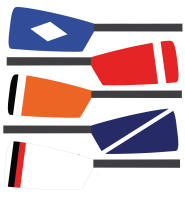 2
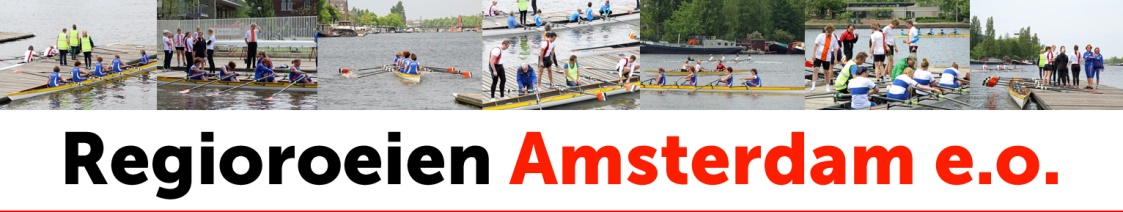 Meedoen betekent
 
veel roeiplezier
in competitie roeien, je krachten meten met gelijken
‘als team’ leren roeien 
tip: bedenk een goede naam en laat je als team coachen!
bij andere verenigingen op bezoek, gastvrij en sympathiek
een gezellig taart ritueel
een grote finale op de Bosbaan
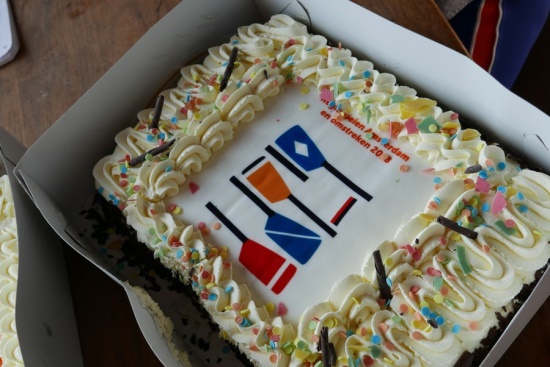 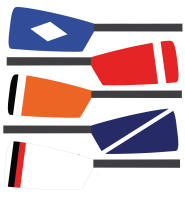 3
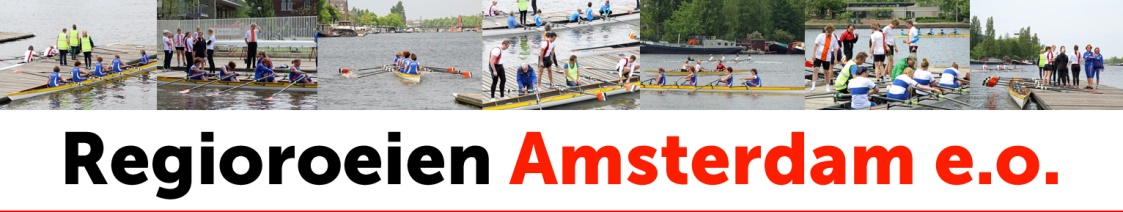 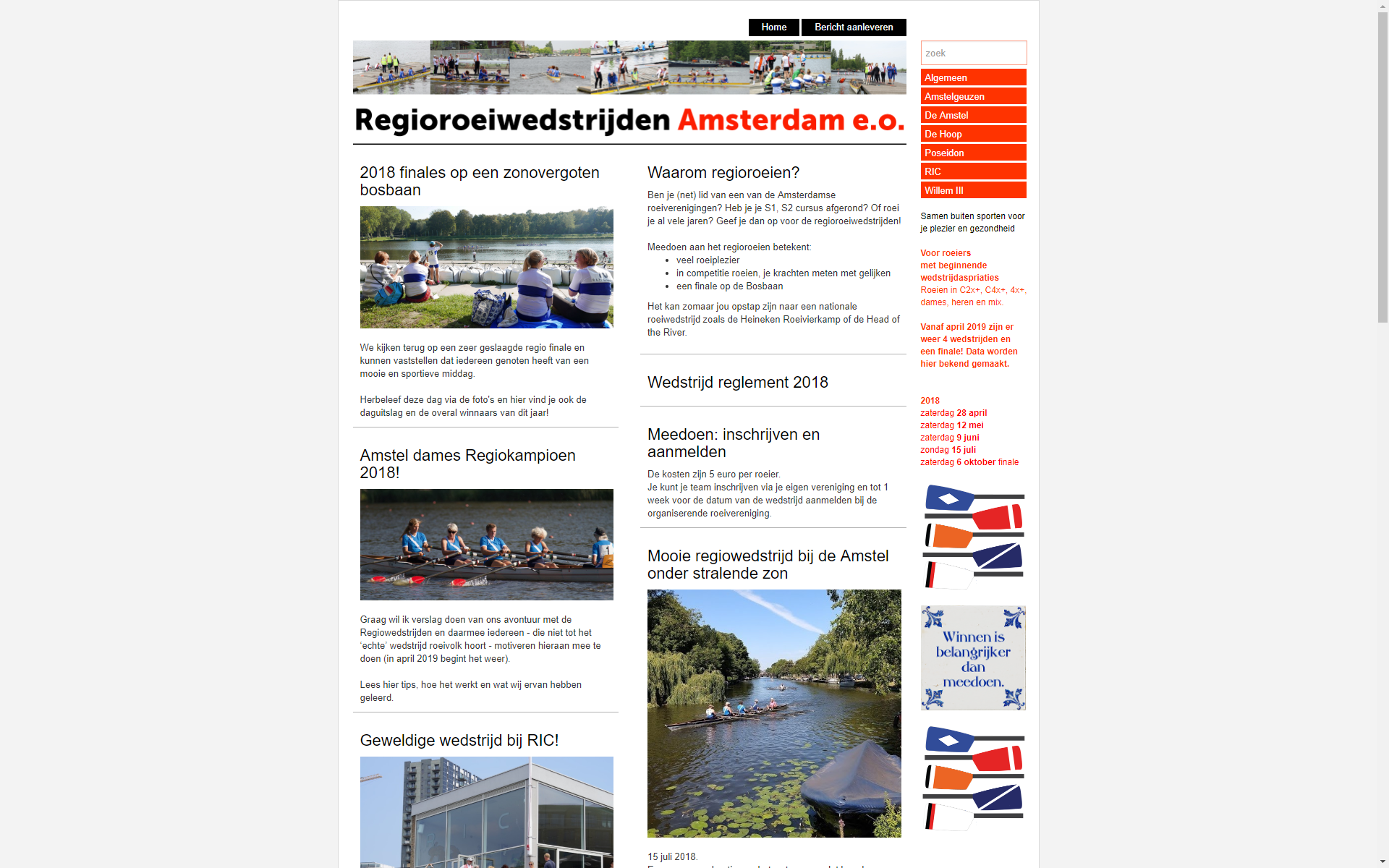 Kijk op www.regioroeien.nl 
 
alle praktische informatie
verslagen

samen buitensporten voorje plezier en gezondheid
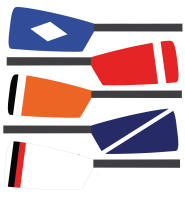 4